AUTOMATATHEORYVI
Automata Theory  VI
Pushdown Automata
Dept. of Computer Science & IT, FUUAST                                 Automata Theory
2
Automata Theory  VI
DEF.
Pushdown automaton defines the context-free languages. Pushdown automaton is an -NFA with the addition of stack which can be pushed, popped and read.
A PDA, P is defined as :
 P=(Q,, , , q0, Z0, F)
 Q: finite set of states
 : Finite set of input         	  symbols.
 : Finite set of stack 	     	  alphabets.
:   transition function
(q, a, X) 	
   i)	q is in Q.		
   ii)	 a is an input symbol  may be .	  
   iii) X is stack symbol in  .
q0: start state 
         Z0: stack start symbol 
                  F : set of accepting states or           		final states
Dept. of Computer Science & IT, FUUAST                                 Automata Theory
3
Automata Theory  VI
PDA
Input String
Stack
Finite State Control
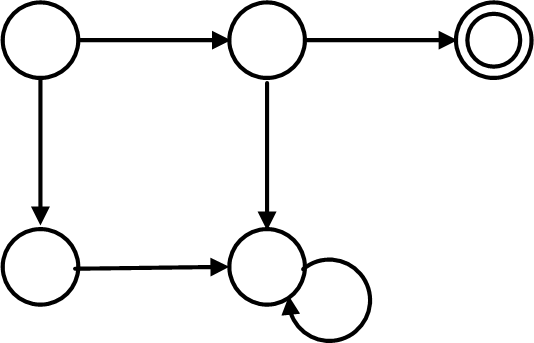 Dept. of Computer Science & IT, FUUAST                                 Automata Theory
4
Automata Theory  VI
L(P) = {wwR | w is in (0+1)* }
P = ( {q0,q1,q2}, {0,1}, {0,1,Z0}, , q0, Z0, {q2} )
Transitions:
Initial Transition ,	(q0, 0, Z0) = {q0, 0Z0 }  and  
				( Push )			(q0, 1, Z0) = {q0, 1Z0 }
Input  Transition, 	(q0, 0, 0) = {q0, 00}, 	    ( all transition in the state q0 ) 		    ( Push )			(q0, 0, 1) = {q0, 01},
										(q0, 1, 0) = {q0, 10} and   
										(q0, 1, 1) = {q0, 11},
Transition for , 	(q0, , Z0) = {q1, Z0},     ( q0 to q1 )
									    (q0, , 0) = {q1, 0}  and 
										(q0, , 1) = {q1, 1}
Match and Pop 		(q1, 0, 0) = {q1, }  and  ( at q1 )
		Transition				(q1, 1, 1) = {q1, }
5)		Last Transition		(q1, , Z0) = {q2, Z0 }     ( q1 to q2 Final state)
Dept. of Computer Science & IT, FUUAST                                 Automata Theory
5
Automata Theory  VI
Input String
0
Stack
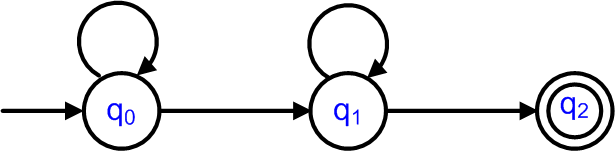 Start
PDA
Z0
Dept. of Computer Science & IT, FUUAST                                 Automata Theory
6
Automata Theory  VI
Input String
0
Stack
(q0, 0, Z0) = {q0, 0Z0 }
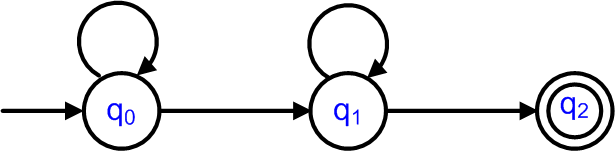 Start
0
PDA
Z0
Dept. of Computer Science & IT, FUUAST                                 Automata Theory
7
Automata Theory  VI
Input String
1
Stack
(q0, 1, Z0) = {q0, 1Z0 }
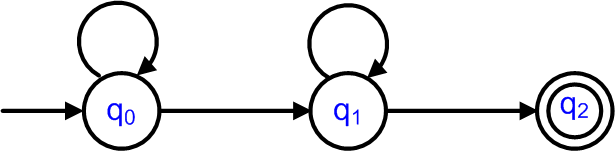 Start
1
PDA
Z0
Dept. of Computer Science & IT, FUUAST                                 Automata Theory
8
Automata Theory  VI
Input String
0
1
1
1
1
0
Stack
Start
q2
q0
q1
PDA
Z0
Dept. of Computer Science & IT, FUUAST                                 Automata Theory
9
Automata Theory  VI
Input String
0
1
1
1
1
0
Stack
(q0, 0, Z0) = {q0, 0 Z0},
Start
q2
q0
q1
0
PDA
Z0
Dept. of Computer Science & IT, FUUAST                                 Automata Theory
10
Automata Theory  VI
Input String
0
1
1
1
1
0
Stack
(q0, 1, 0) = {q0, 10},
(q0, 0, Z0) = {q0, 0 Z0},
Start
1
q2
q0
q1
0
PDA
Z0
Dept. of Computer Science & IT, FUUAST                                 Automata Theory
11
Automata Theory  VI
Input String
0
1
1
1
1
0
Stack
(q0, 1, 1) = {q0, 11},
(q0, 1, 0) = {q0, 10},
(q0, 0, Z0) = {q0, 0 Z0},
1
Start
1
q2
q0
q1
0
PDA
Z0
Dept. of Computer Science & IT, FUUAST                                 Automata Theory
12
Automata Theory  VI
Input String
0
1
1
1
1
0
Stack
(q0, 1, 1) = {q0, 11},
(q0, 1, 1) = {q0, 11},
(q0, 1, 0) = {q0, 10},
(q0, 0, Z0) = {q0, 0 Z0},
1
1
Start
1
q2
q0
q1
0
PDA
Z0
Dept. of Computer Science & IT, FUUAST                                 Automata Theory
13
Automata Theory  VI
Input String
0
1
1
1
1
0
Stack
(q0, 1, 1) = {q0, 11},
(q0, 1, 1) = {q0, 11},
(q0, 1, 1) = {q0, 11},
(q0, 1, 0) = {q0, 10},
1
(q0, 0, 0) = {q0, 00},
1
1
Start
1
q2
q0
q1
0
PDA
Z0
Dept. of Computer Science & IT, FUUAST                                 Automata Theory
14
Automata Theory  VI
Input String
0
1
1
1
1
0
Stack
(q0, 0, 1) = {q0, 01},
(q0, 1, 1) = {q0, 11},
(q0, 1, 1) = {q0, 11},
(q0, 1, 1) = {q0, 11},
0
(q0, 1, 0) = {q0, 10},
(q0, 0, Z0) = {q0, 0 Z0},
1
1
1
Start
1
q2
q0
q1
0
PDA
Z0
Dept. of Computer Science & IT, FUUAST                                 Automata Theory
15
Automata Theory  VI
Implementing  L(P) = {wwR | w is in (0+1)* }
Input String
0
1
1
1
1
0
Stack
(q0, 1, 1) = {q0, 11},
(q0, 1, 0) = {q0, 10},
(q0, 0, Z0) = {q0, 0Z0},
1
Start
1
q2
q0
q1
0
PDA
Z0
Dept. of Computer Science & IT, FUUAST                                 Automata Theory
16
Automata Theory  VI
Implementing  L(P) = {wwR | w is in (0+1)* }
Input String
0
1
1
1
1
0
Stack
(q0, , 1) = {q1, 1},
(q0, 1, 1) = {q0, 11},
(q0, 1, 0) = {q0, 10},
(q0, 0, Z0) = {q0, 0Z0},
1
Start
1
q2
q0
q1
0
PDA
Z0
Dept. of Computer Science & IT, FUUAST                                 Automata Theory
17
Automata Theory  VI
Implementing  L(P) = {wwR | w is in (0+1)* }
Input String
0
1
1
1
1
0
Stack
(q0, , 1) = {q1, 1},
(q0, 1, 1) = {q0, 11},
(q0, 1, 0) = {q0, 10},
(q1, 1, 1) = {q1, },
(q0, 0, Z0) = {q0, 0Z0},
1
Start
1
q2
q0
q1
0
PDA
Z0
Dept. of Computer Science & IT, FUUAST                                 Automata Theory
18
Automata Theory  VI
Implementing  L(P) = {wwR | w is in (0+1)* }
Input String
0
1
1
1
1
0
Stack
(q0, , 1) = {q1, 1},
(q0, 1, 1) = {q0, 11}
(q0, 1, 0) = {q0, 10}
(q1, 1, 1) = {q1, }
(q0, 0, Z0) = {q0, 0Z0},
(q1, 1, 1) = {q1, }
1
Start
1
q2
q0
q1
0
PDA
Z0
Dept. of Computer Science & IT, FUUAST                                 Automata Theory
19
Automata Theory  VI
Implementing  L(P) = {wwR | w is in (0+1)* }
Input String
0
1
1
1
1
0
Stack
(q0, , 1) = {q1, 1},
(q0, 1, 1) = {q0, 11}
(q1, 0, 0) = {q1, }
(q0, 1, 0) = {q0, 10}
(q1, 1, 1) = {q1, }
(q0, 0, Z0) = {q0, 0Z0}
(q1, 1, 1) = {q1, }
1
Start
1
q2
q0
q1
0
PDA
Z0
Dept. of Computer Science & IT, FUUAST                                 Automata Theory
20
Automata Theory  VI
Implementing  L(P) = {wwR | w is in (0+1)* }
Input String
0
1
1
1
1
0
Stack
(q1, , Z0) = {q2, Z0}
(q0, , 1) = {q1, 1},
(q0, 1, 1) = {q0, 11}
(q1, 0, 0) = {q1, }
(q0, 1, 0) = {q0, 10}
(q1, 1, 1) = {q1, }
(q0, 0, Z0) = {q0, 0Z0},
(q1, 1, 1) = {q1, }
1
Start
1
q2
q0
q1
0
PDA
Z0
Result:The string 011110 is accepted. All the input is consumed and stack is at Z0
Dept. of Computer Science & IT, FUUAST                                 Automata Theory
21
Automata Theory  VI
Implementing  L = {anbn | n> 0 }
Input String
a
a
a
b
b
b
Stack
Start
q2
q0
q1
PDA
Z0
Dept. of Computer Science & IT, FUUAST                                 Automata Theory
22
Automata Theory  VI
Implementing  L = {anbn | n> 0 }
Input String
a
a
a
b
b
b
Stack
(q0, a, Z0) = {q0, aZ0 }
Start
q2
q0
q1
a
PDA
Z0
Dept. of Computer Science & IT, FUUAST                                 Automata Theory
23
Automata Theory  VI
Implementing  L = {anbn | n> 0 }
Input String
a
a
a
b
b
b
Stack
(q0, a, a) = {q0, aa}
(q0, a, Z0) = {q0, aZ0 }
Start
a
q2
q0
q1
a
PDA
Z0
Dept. of Computer Science & IT, FUUAST                                 Automata Theory
24
Automata Theory  VI
Implementing  L = {anbn | n> 0 }
Input String
a
a
a
b
b
b
Stack
(q0, a, a) = {q0, aa}
(q0, a, a) = {q0, aa}
(q0, a, Z0) = {q0, aZ0 }
a
Start
a
q2
q0
q1
a
PDA
Z0
Dept. of Computer Science & IT, FUUAST                                 Automata Theory
25
Automata Theory  VI
Implementing  L = {anbn | n> 0 }
Input String
a
a
a
b
b
b
Stack
(q0, b, a) = {q1, }
(q0, a, a) = {q0, aa}
(q0, a, a) = {q0, aa}
(q0, a, Z0) = {q0, aZ0 }
a
Start
a
q2
q0
q1
a
PDA
Z0
Dept. of Computer Science & IT, FUUAST                                 Automata Theory
26
Automata Theory  VI
Implementing  L = {anbn | n> 0 }
Input String
a
a
a
b
b
b
Stack
(q0, b, a) = {q1, }
(q0, a, a) = {q0, aa}
(q0, a, a) = {q0, aa}
(q0, a, Z0) = {q0, aZ0 }
(q1, b, a) = {q1, }
a
Start
a
q2
q0
q1
a
PDA
Z0
Dept. of Computer Science & IT, FUUAST                                 Automata Theory
27
Automata Theory  VI
Implementing  L = {anbn | n> 0 }
Input String
a
a
a
b
b
b
Stack
(q0, b, a) = {q1, }
(q0, a, a) = {q0, aa}
(q0, a, a) = {q0, aa}
(q1, b, a) = {q1, }
(q0, a, Z0) = {q0, aZ0 }
(q1, b, a) = {q1, }
a
Start
a
q2
q0
q1
a
PDA
Z0
Dept. of Computer Science & IT, FUUAST                                 Automata Theory
28
Automata Theory  VI
Implementing  L = {anbn | n> 0 }
Input String
a
a
a
b
b
b
Stack
(q0, b, a) = {q1, }
(q0, a, a) = {q0, aa}
(q1, , Z0) = {q2, Z0}
(q0, a, a) = {q0, aa}
(q1, b, a) = {q1, }
(q0, a, Z0) = {q0, aZ0 }
(q1, b, a) = {q1, }
a
Start
a
q2
q0
q1
a
PDA
Z0
Dept. of Computer Science & IT, FUUAST                                 Automata Theory
29
Automata Theory  VI
Instantaneous Description of a PDA
b
a
b
c
d
a
Transition is defined as: (q,a,X) = { (p, ), (…, …), …. }
For all strings  w in * and   in *, the PDA move is expressed as:
Stack
(q, aw, X)
(q, aw, X)
(p, w, )
(p, w, )
*

Zero or more moves of PDA are expressed as:



w = bcda
 = 
Input



Z0
Dept. of Computer Science & IT, FUUAST                                 Automata Theory
30
Automata Theory  VI
Acceptance by Final State
P = ( Q, , , , q0 , Z0 , F) is a PDA. L(P) is the language accepted by P  by final state is
*
*
( q, ,  )}
( q, ,  )}
{ w | (q0 ,w, Z0)
{ w | (q0 ,w, Z0)
Acceptance by Empty Stack
P
N(P) =
Palindromes
( q0,wwR,Z0)
( q1,wR, wRZ0)
( q1,, Z0)
( q1,, Z0)
( q0,wR, wRZ0)
*
*


Dept. of Computer Science & IT, FUUAST                                 Automata Theory
31
Automata Theory  VI
End  of  Chapter 6
Dept. of Computer Science & IT, FUUAST                                 Automata Theory
32